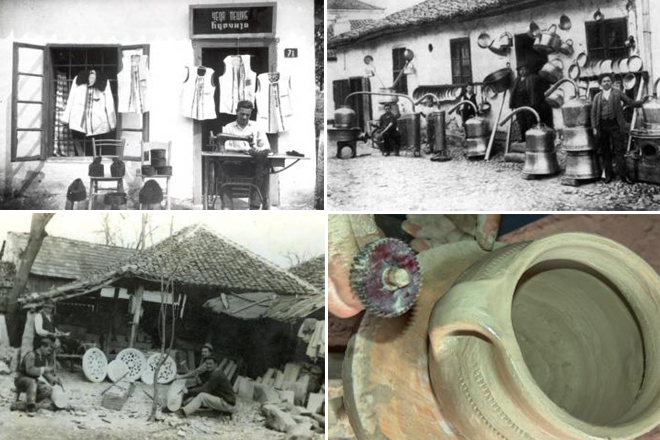 НАРОДНА   ТРАДИЦИЈА
СТАРИ    ЗАНАТИ
КВИЗ ЗА УЧЕНИКЕ 3. РАЗРЕДА
Који занатлија користи лопар?
А) лимар
В) лицидер
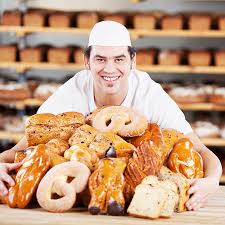 Б) пекар
Г) бојаџија
ПЕКАР
Који колачи се преливају шећерним сирупом?
А) шампите
В) ораснице
Б) бомбице
Г) баклаве
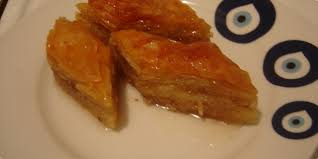 БАКЛАВЕ
Шта не прави бомбонџија?
А) лизалице
В) крофнице
Б) свилене бомбоне
Г) желе бомбоне
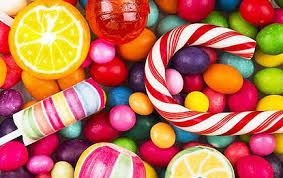 КРОФНИЦЕ
Шта се као украс налази на лицидерском срцу?
А) ашлаг
В)сува шљива
Б) лешник
Г) огледалце
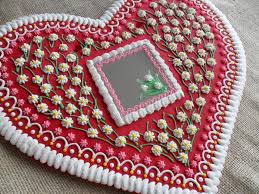 ОГЛЕДАЛЦЕ
Који занатлија користи наковањ?
А) ковач
В) кујунџија
Б) златар
Г) казанџија
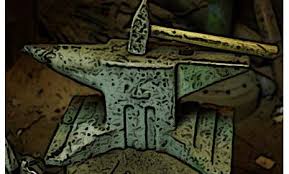 KOВАЧ
Који алат не треба бравару да би направио металну ограду?
В) маказе за лим
А)апарат за варење
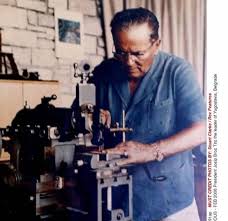 Г) брусилица
Б) тестера за гвожђе
МАКАЗЕ
Како се зове округла пећ од лима?
А) лимара
В) котао
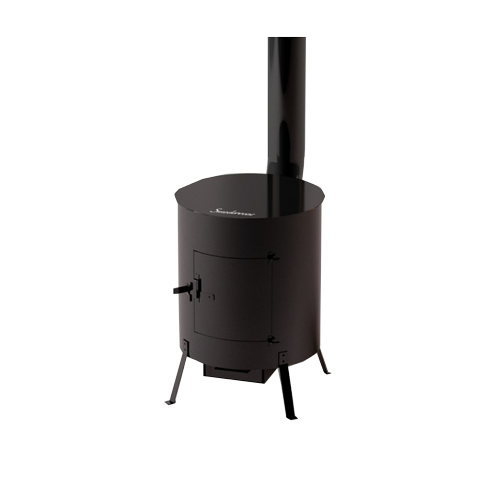 Б) бубњара
Г) каљава пећ
БУБЊАРА
Ко прави бакарне џезве?
А) кујунџија
В) бравар
Б) казанџија
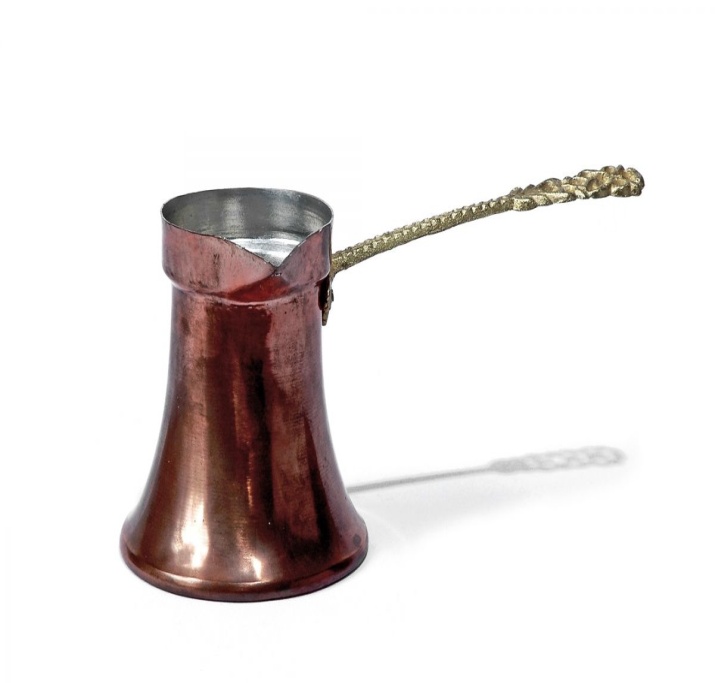 Г) ковач
КАЗАНЏИЈА
Од чега кујунџија прави накит?
А) бакра
В) сребра
Б) злата
Г) лима
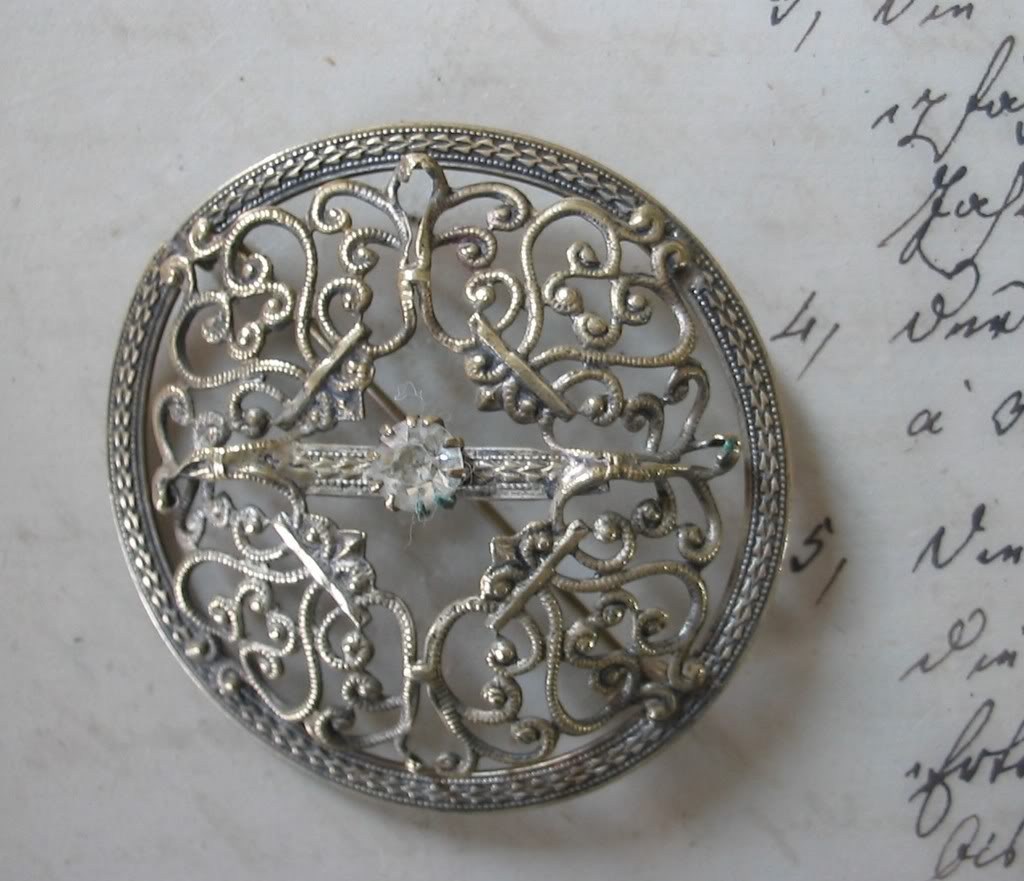 СРЕБРА
Каква треба да буде боја коју користи бојаџија?
А) скупа
В)постојана
Б) тамна
Г) бледа
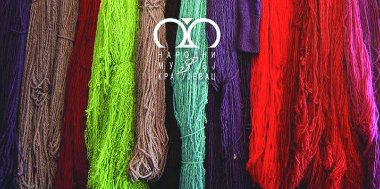 ПОСТОЈАНА
Шта  шије абаџија?
А) душеке
В) народну ношњу
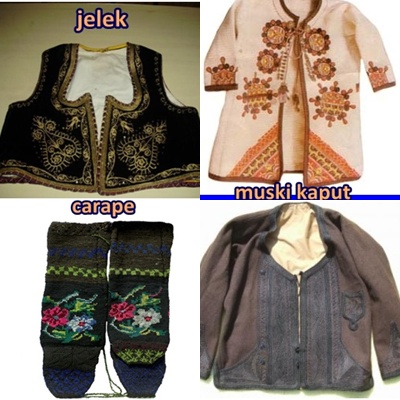 Б) јоргане
Г) капуте
НАРОДНУ НОШЊУ
Шта  не можеш купити код шеширџије?
А) кецељу
В) беретку
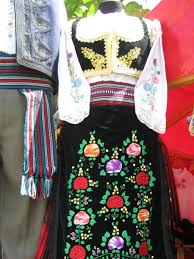 Б) шешир
Г) качкет
КЕЦЕЉУ
Зашто се данас више користи вештачко крзно од природног?
А) јефтиније је
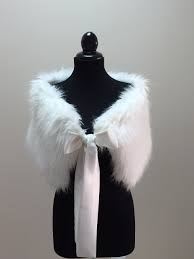 В) због заштите животиња
Б) топлије је
Г) лепше је
ЗБОГ ЗАШТИТЕ ЖИВОТИЊА
Када се пенџетира  ђон?
А) када оставља траг
В) када је црн
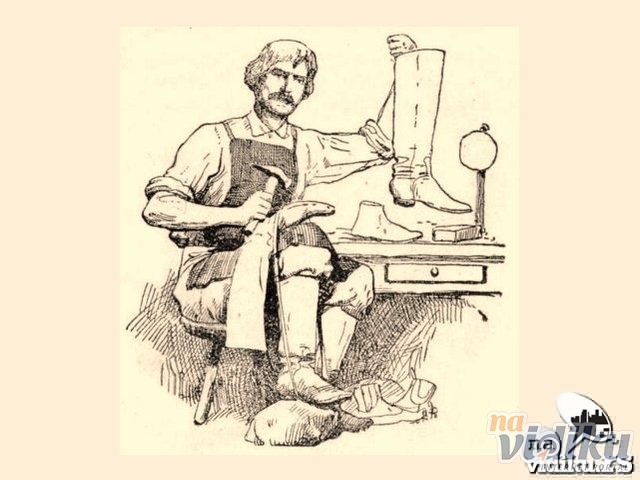 Б) када је храпав
Г) када се излиже-истањи
КАДА СЕ ИЗЛИЖЕ
Шта су нануле и кломпе?
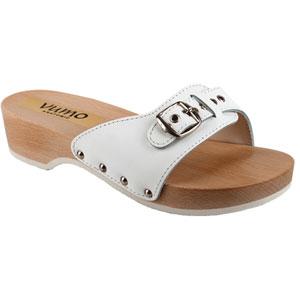 А) ципеле
В) патофне
Б) папуче
Г) краће чизме
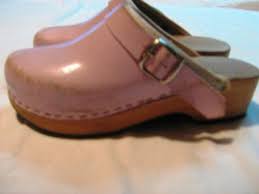 ПАПУЧЕ
Који занатлија прави каишеве?
А) сарач
В) опанчар
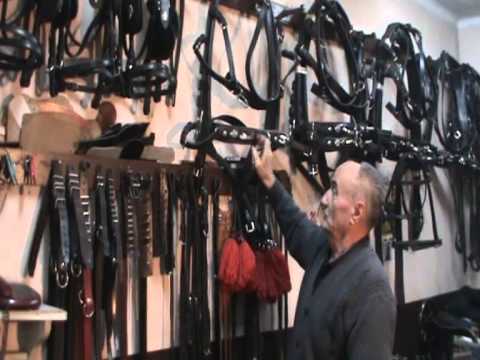 Б) обућар
Г) ћурчија
САРАЧ
Који занатлија не припада скупу?
А) абаџија
В) терзија
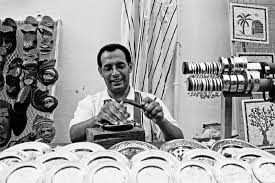 Б) кујунџија
Г) ћурчија
КУЈУНЏИЈА
Крај